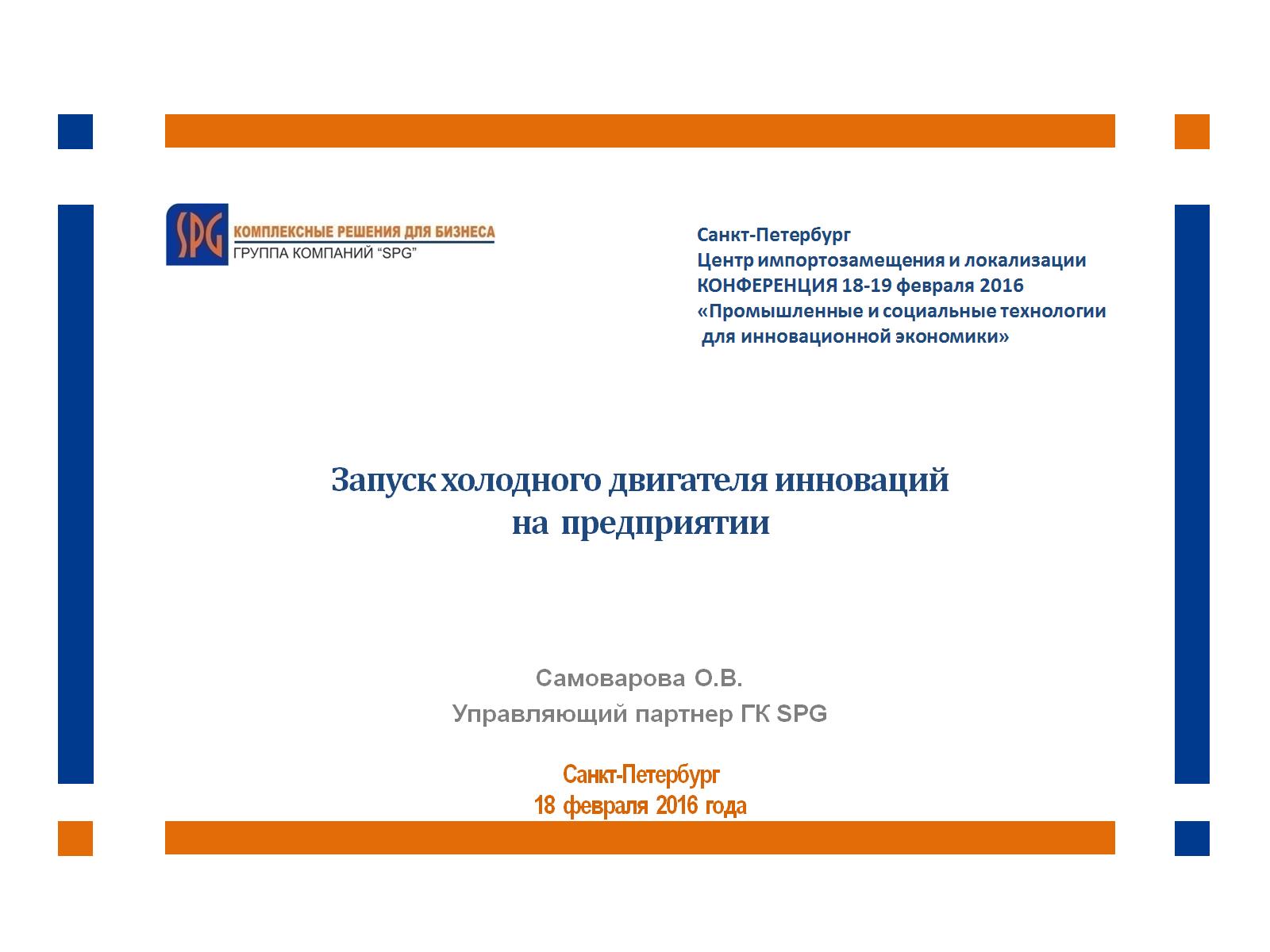 Запуск холодного двигателя инноваций на  предприятии
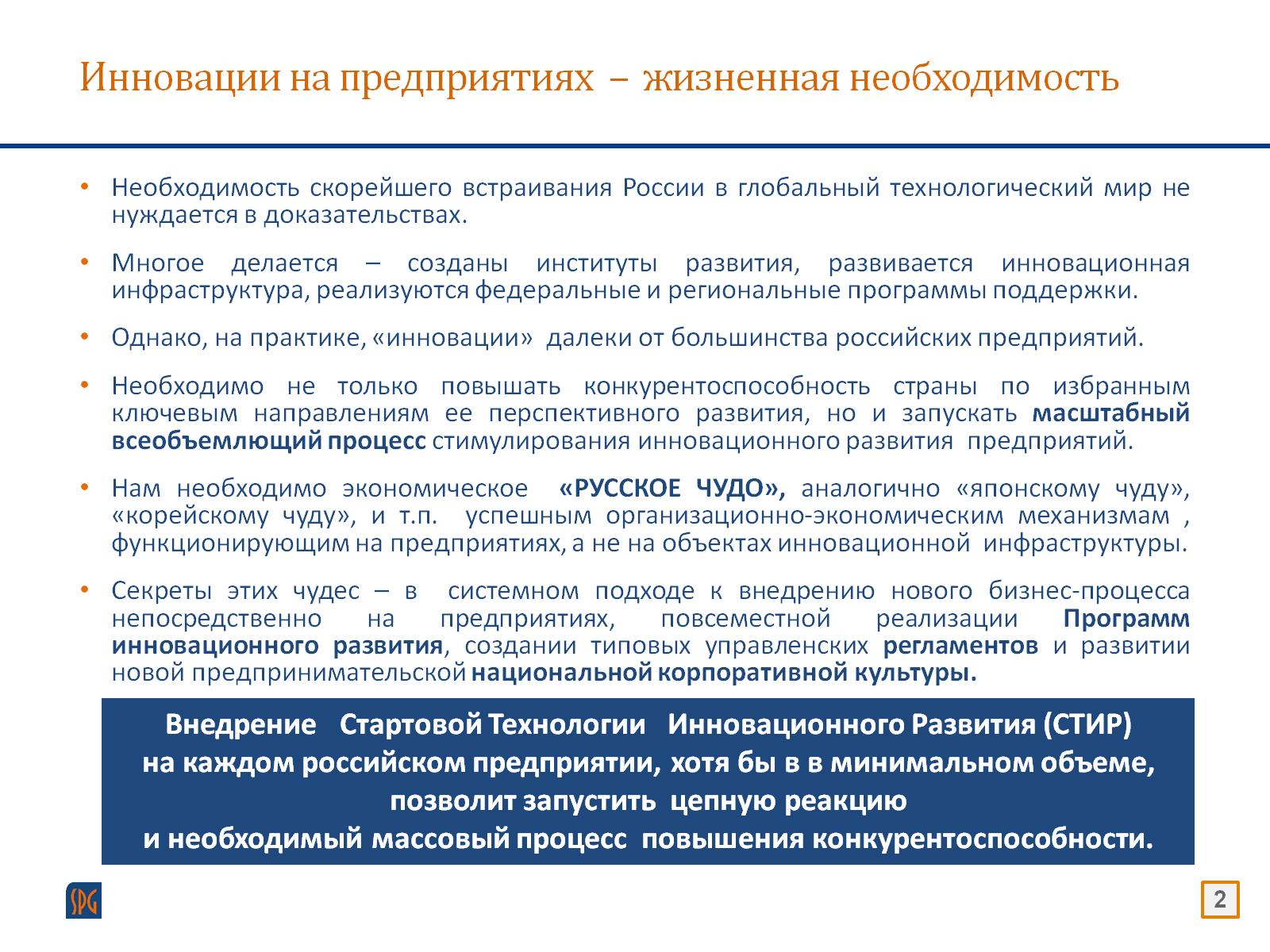 Инновации на предприятиях  –  жизненная необходимость
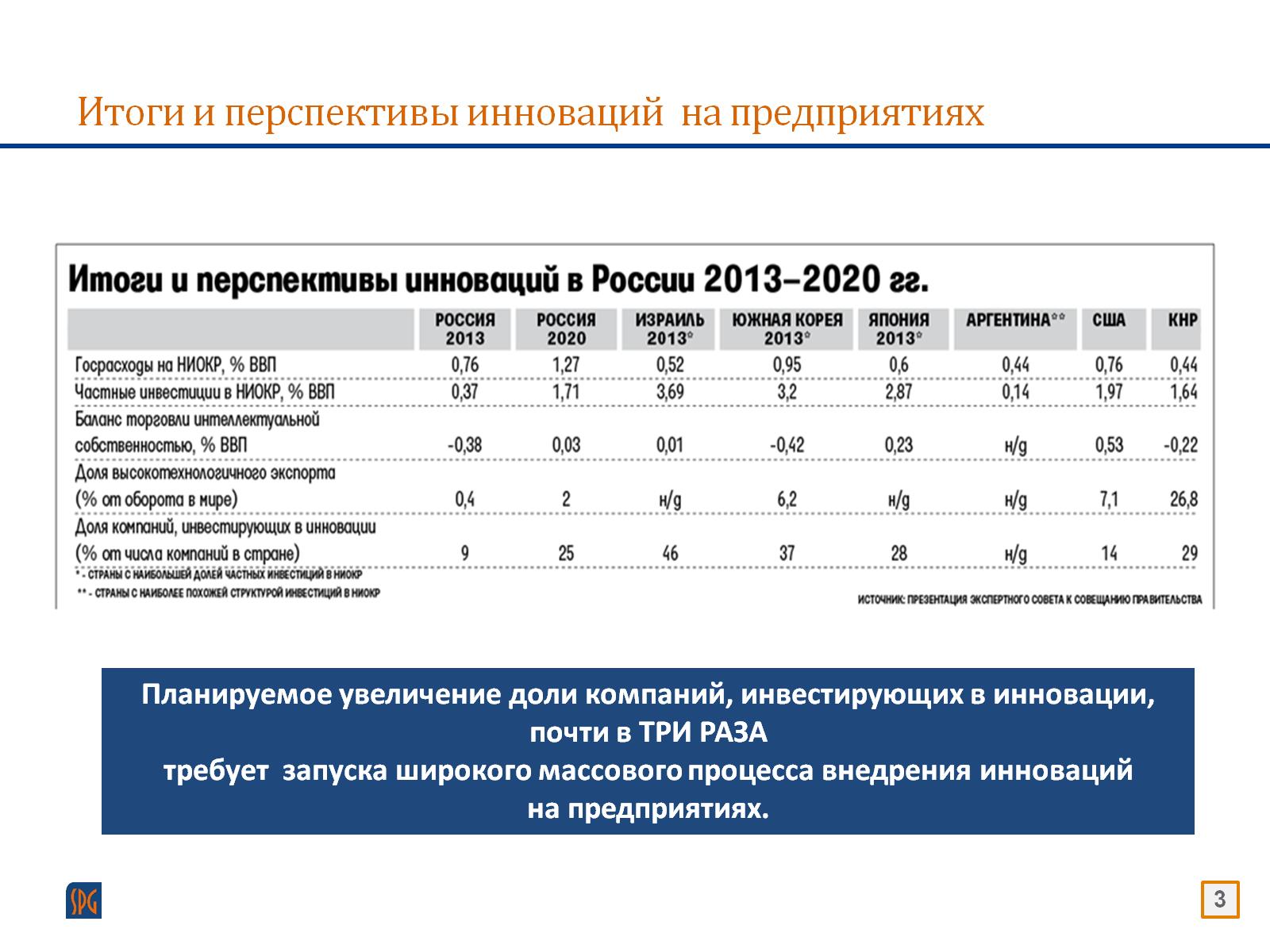 Итоги и перспективы инноваций  на предприятиях
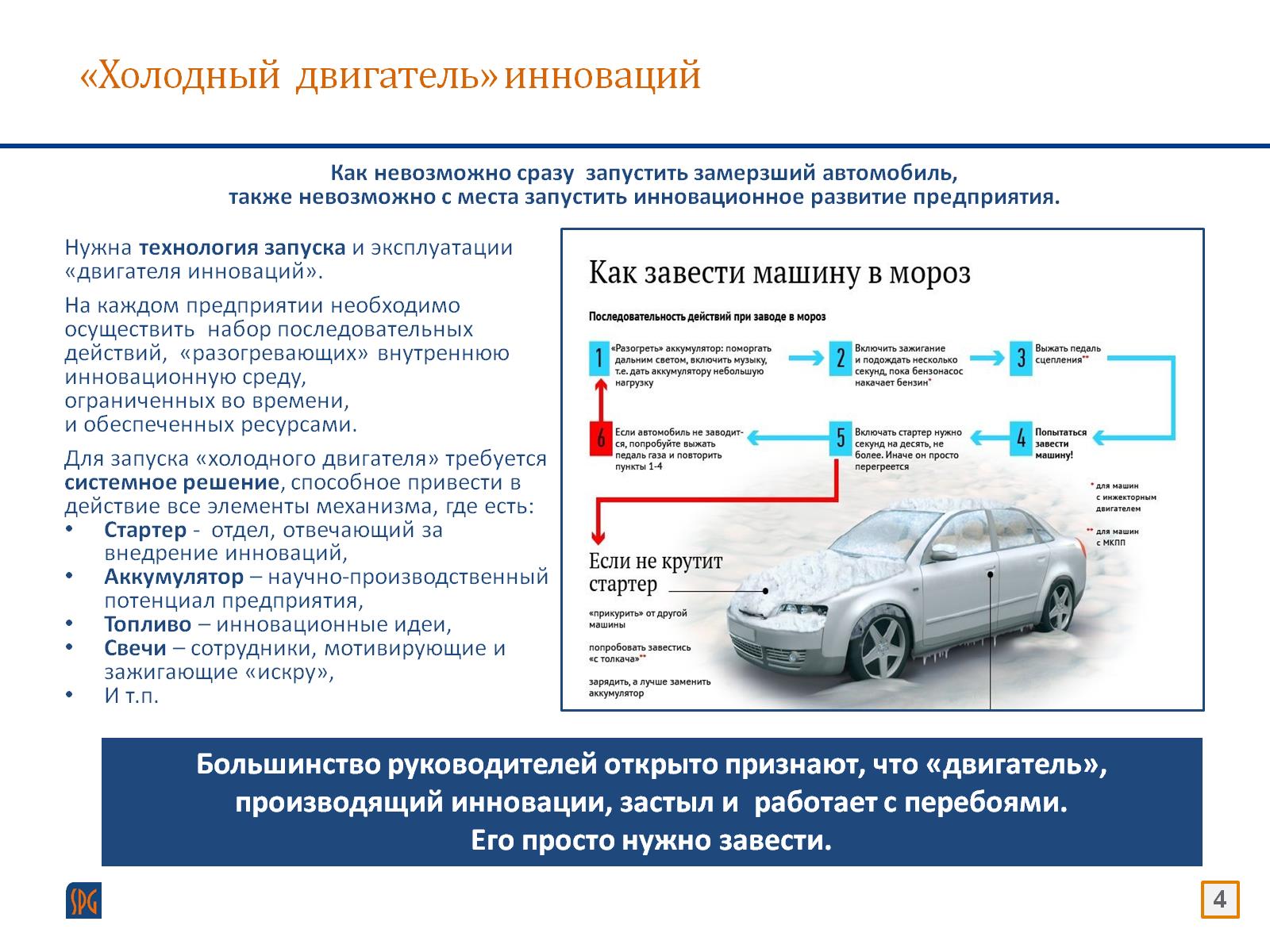 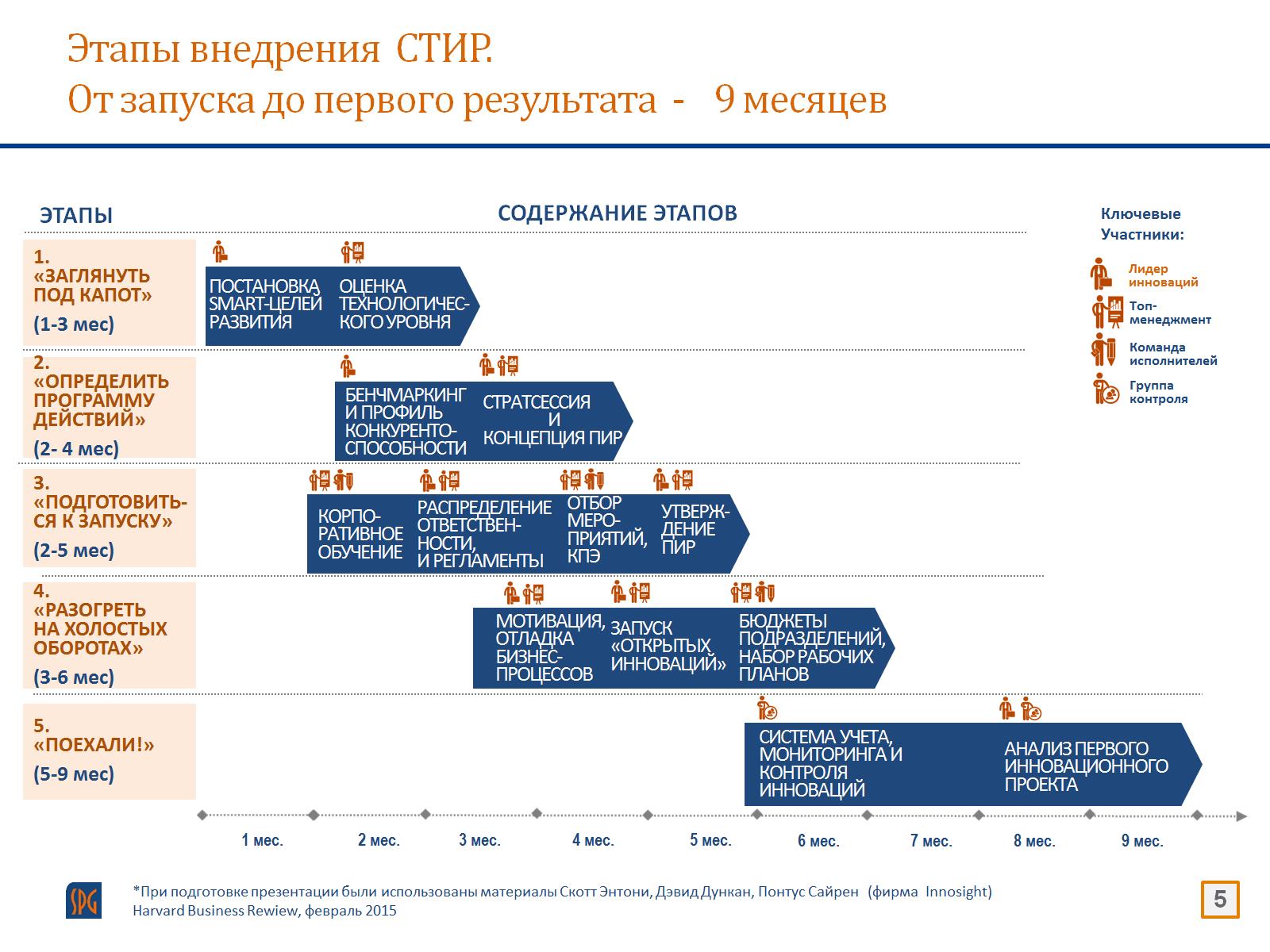 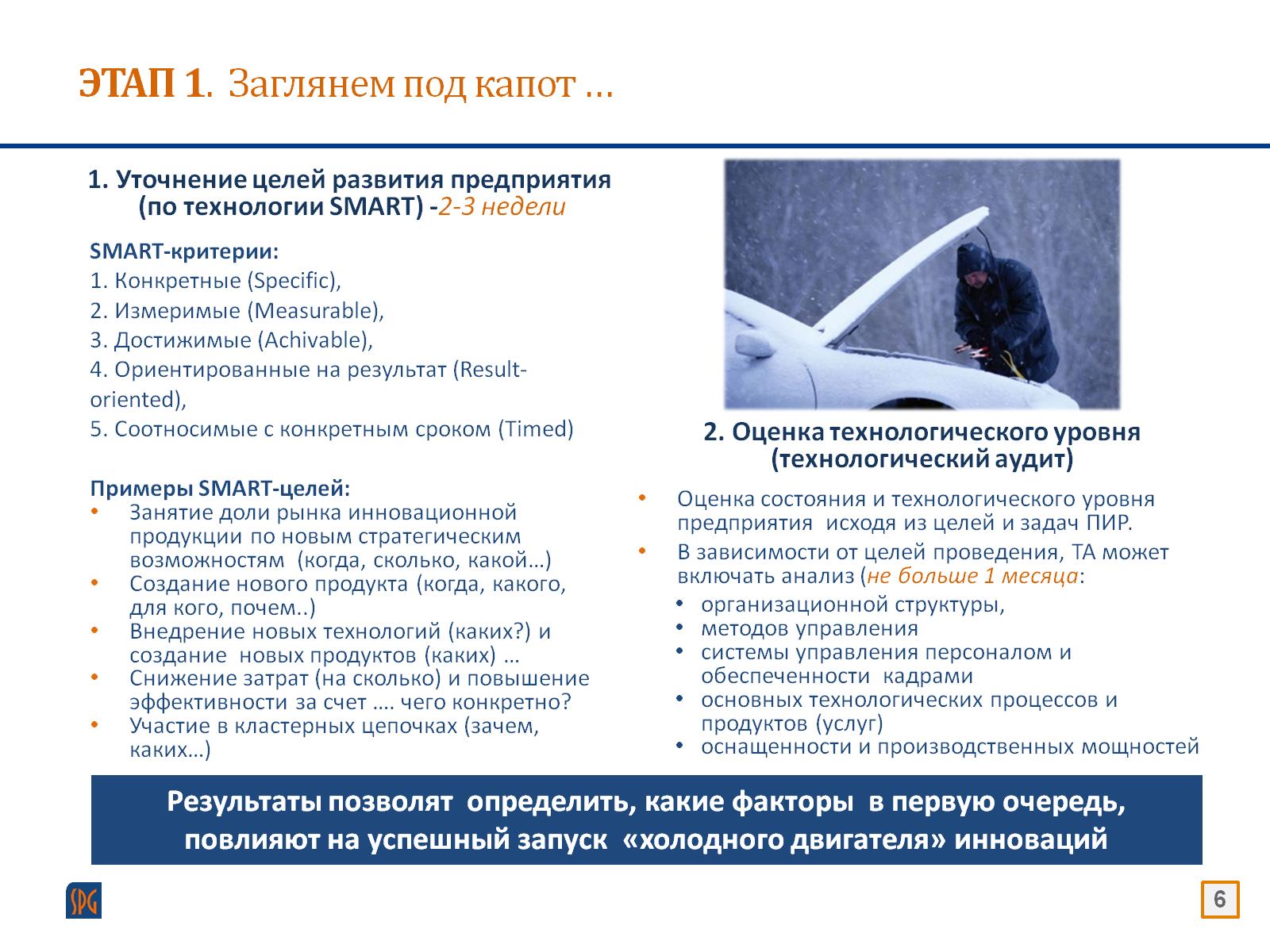 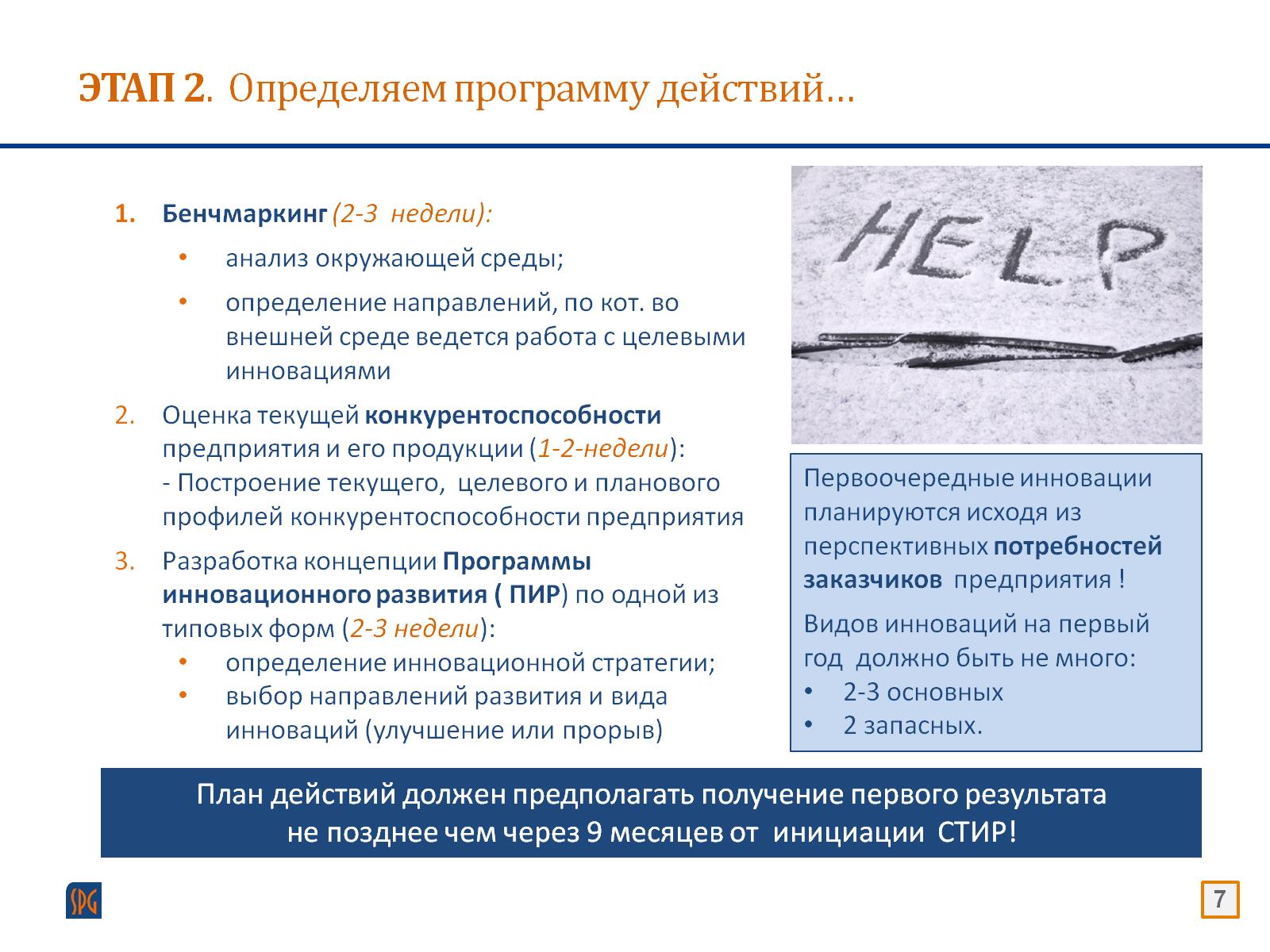 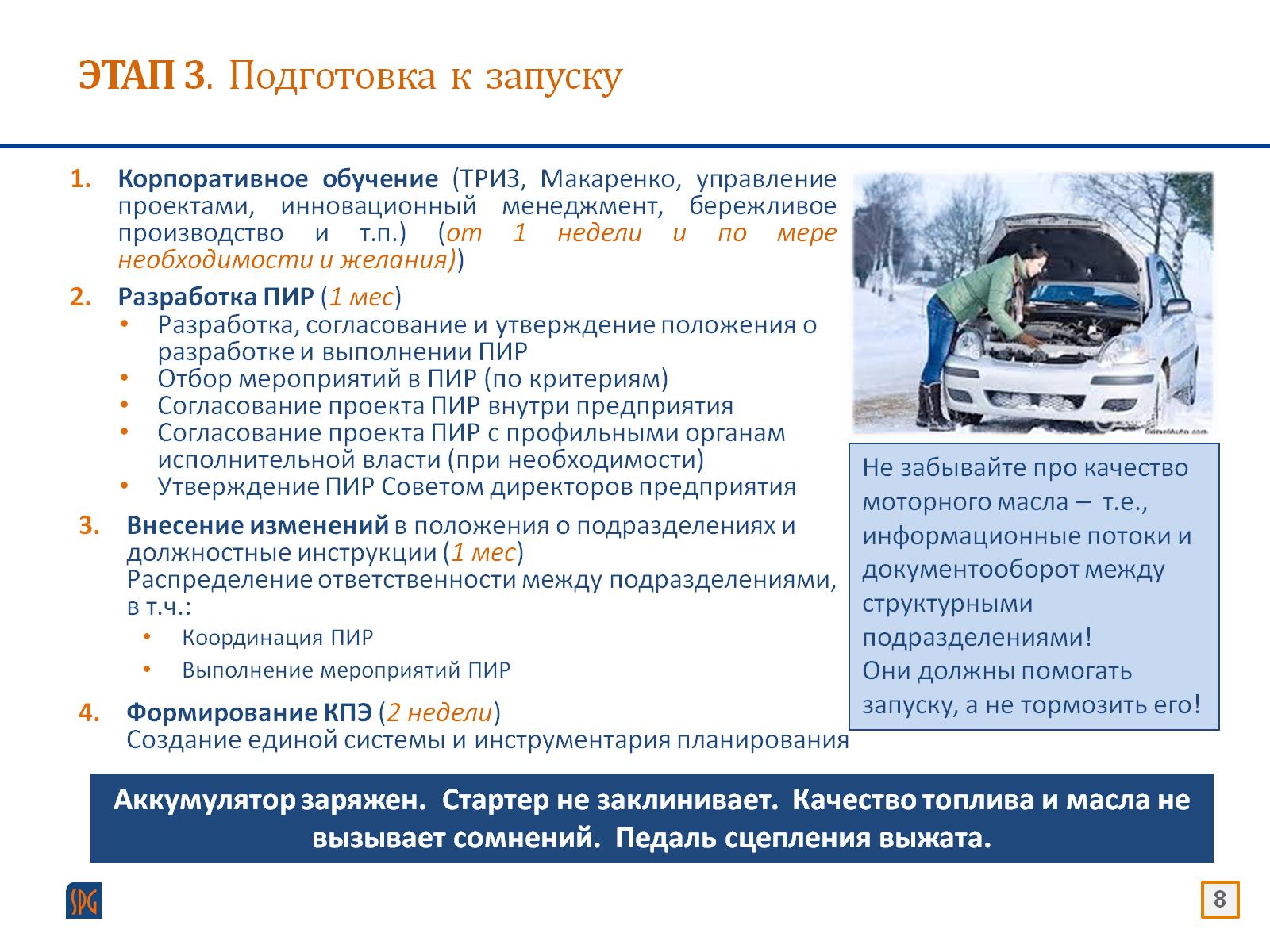 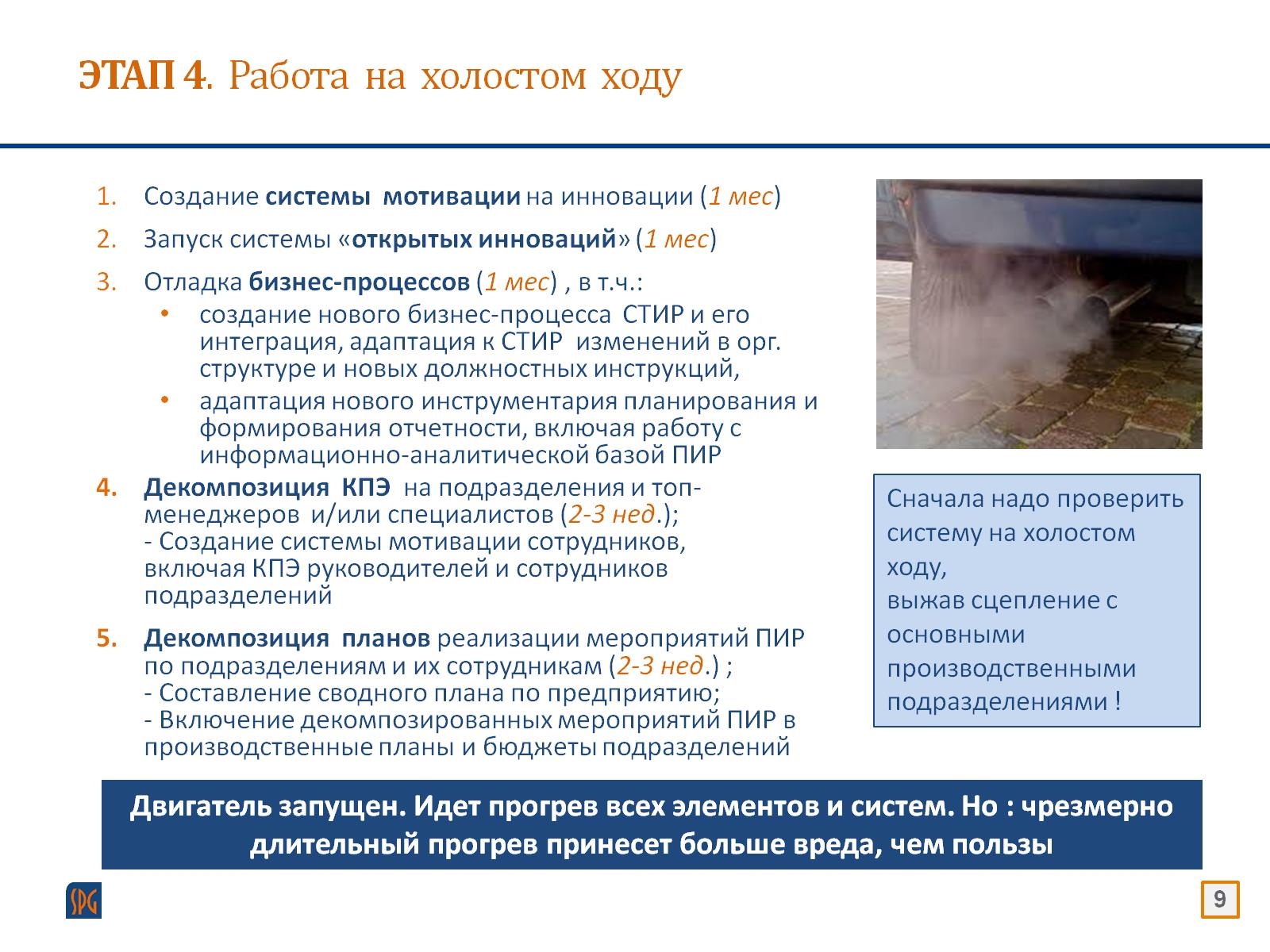 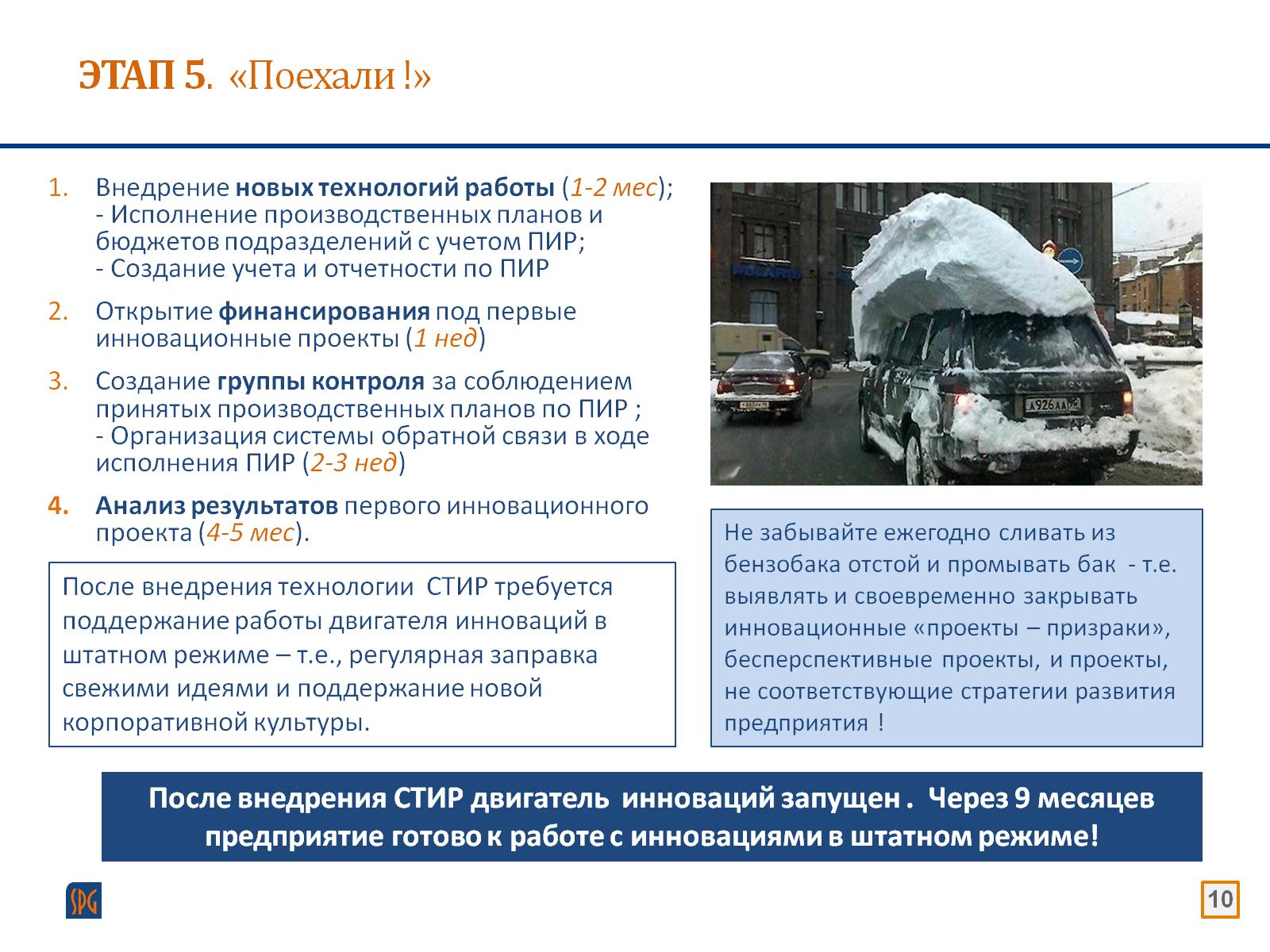 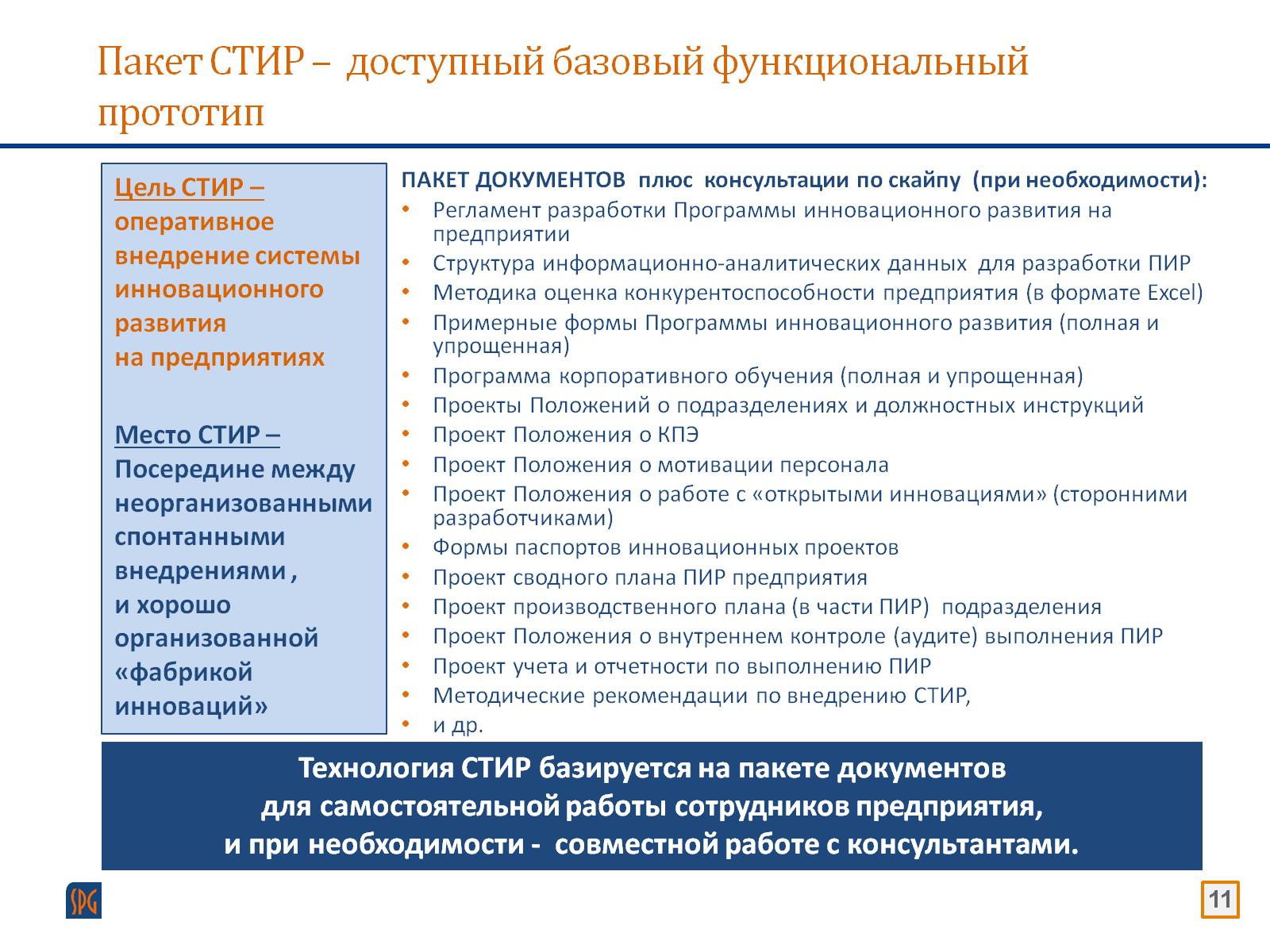 Пакет СТИР –  доступный базовый функциональный прототип
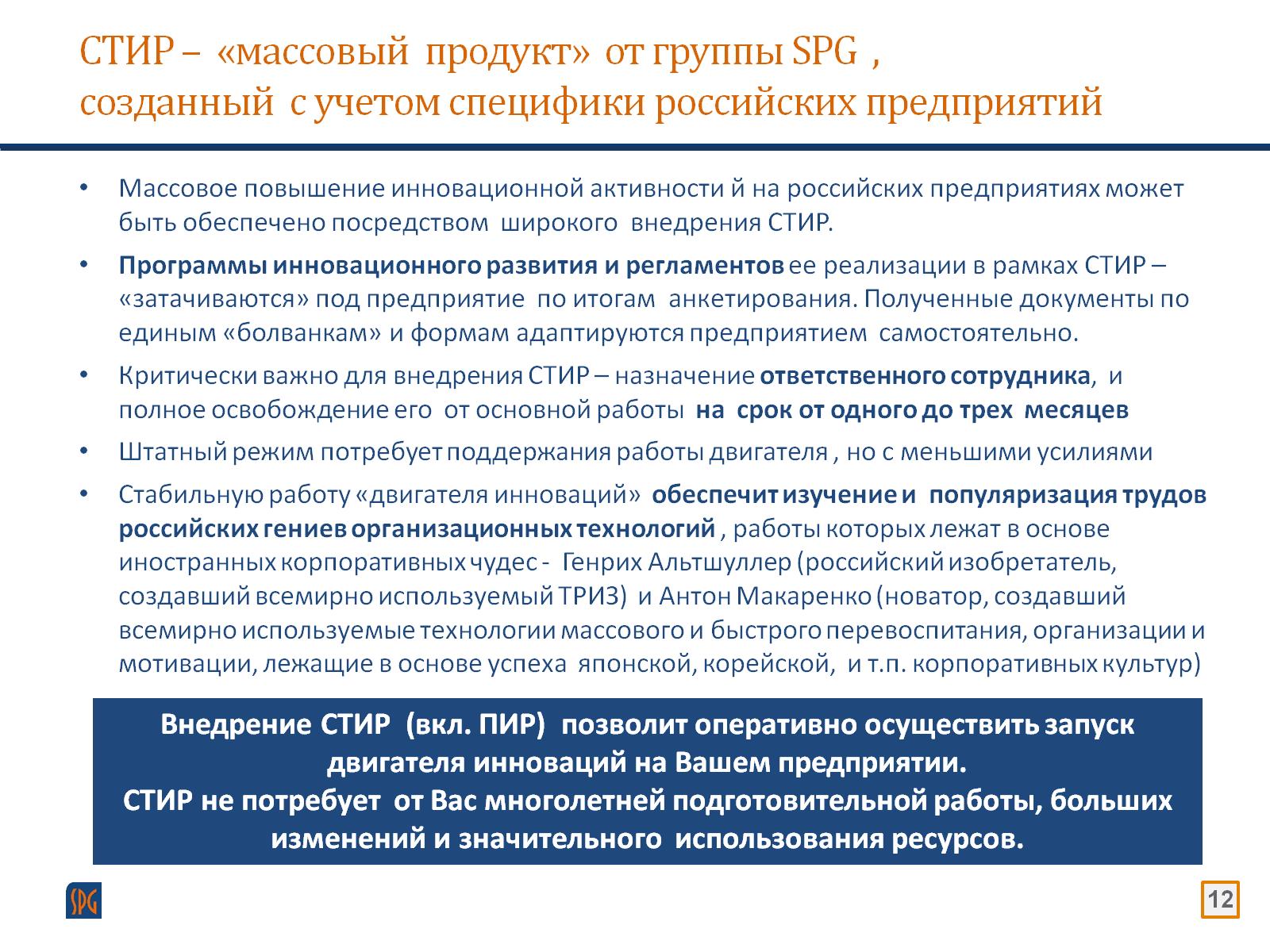 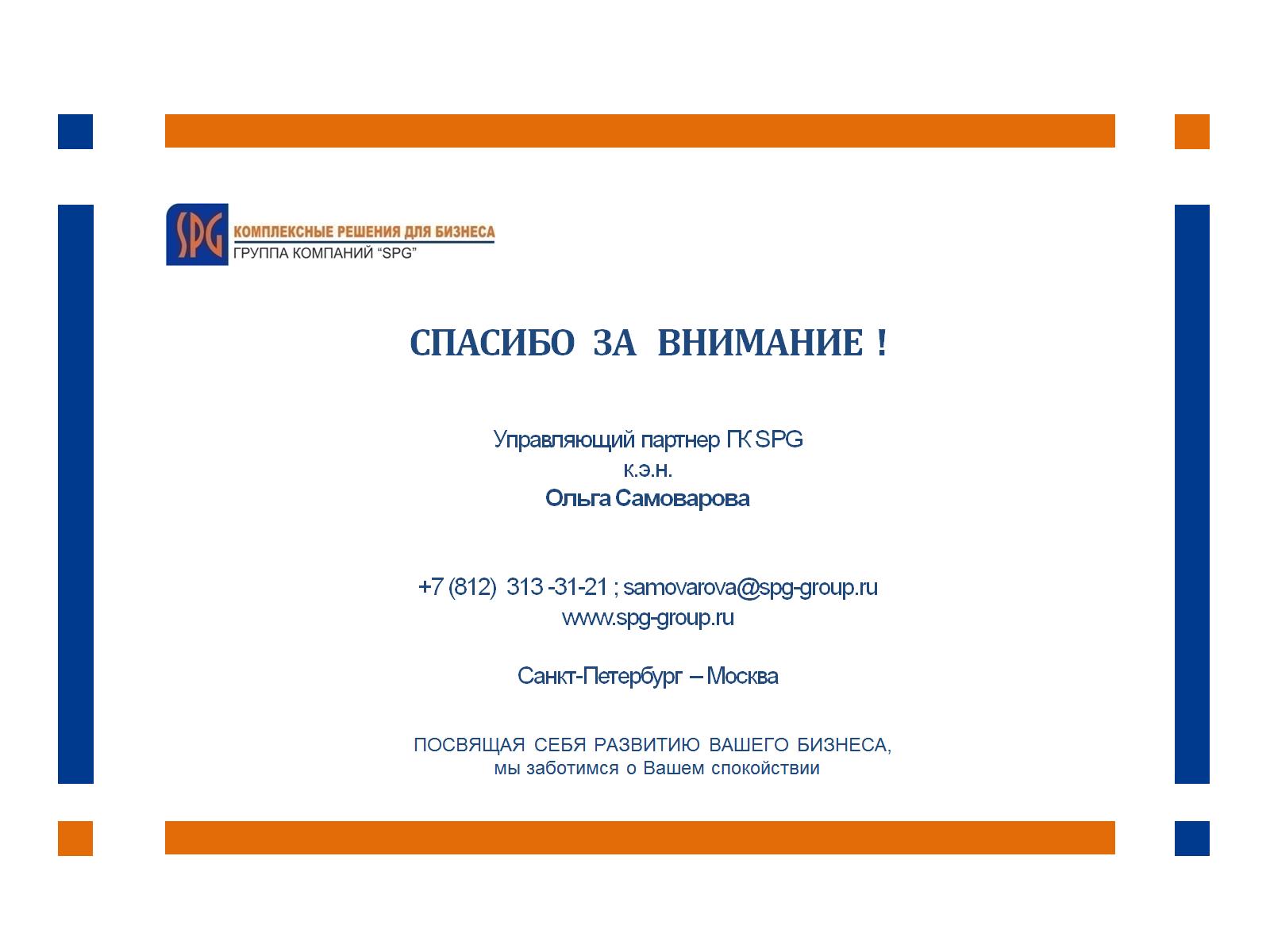 СПАСИБО   ЗА   ВНИМАНИЕ  !Управляющий партнер ГК SPGк.э.н.Ольга Самоварова+7 (812)  313 -31-21 ; samovarova@spg-group.ruwww.spg-group.ruСанкт-Петербург – Москва